PubPol 201
Module 3: International Trade Policy
Class 2The Gains and Losses from Trade
Class 2 Outline
The Gains and Losses from Trade
Comparative advantage
Other sources of gain from trade
Who gains and who loses from trade
In a single market
In the whole economy
How strong is the case for trade?
Lecture 2:  Gains
2
Class 2 Outline
The Gains and Losses from Trade
Comparative advantage
Other sources of gain from trade
Who gains and who loses from trade
In a single market
In the whole economy
How strong is the case for trade?
Lecture 2:  Gains
3
Comparative Advantage
Due to David Ricardo (1815)
Others (Adam Smith) recognized that the world could gain if production shifted 
From those who are worse at producing to
Those who are better at it.
So international trade would be beneficial if, say
England was better at producing cloth
Portugal was better at producing wine
And therefore England exported cloth to Portugal in exchange for its wine.
Lecture 2:  Gains
4
Comparative Advantage
Ricardo realized that each country did not need an “absolute advantage” in something for trade to be beneficial.
Even if, say, 
England were absolutely worse at producing both cloth and wine
There would still be gains from trade if England’s relative (i.e., percentage) disadvantage were greater in one good (say wine) than the other.
Lecture 2:  Gains
5
Comparative Advantage
Ricardo’s Example




England needs more labor to produce both goods.  So Portugal has absolute advantage in both 
But England needs about 
About 10% more labor for Cloth
About 50% more for labor Wine
So England has a comparative advantage in cloth
Lecture 2:  Gains
6
[Speaker Notes: David Ricardo, Principles of Political Economy and Taxation, 1817 (3rd edition 1821), Batoche Books, Kitchener, 2001, pp. 90-91.]
Comparative Advantage
Without trade, the countries need the following amounts of labor to produce (and consume) 1000 units each of cloth and wine
England:  100 + 120 = 220
Portugal:  90 + 80 = 170
And with that labor the world as a whole has 2000 units of each good.
Lecture 2:  Gains
7
Comparative Advantage
Now suppose England uses all 220 to produce cloth
Since each hour produces 10 units (1000/100), it would produce 2200 units of cloth (and no wine).
And suppose Portugal uses all 170 units to produce wine
Since each hour produces 12.5 units (1000/80), it would produce 2125 units of wine (12.5×170) (and no cloth).
The world now has more of both cloth and wine than before (2200>2000; 2125>2000).
Both countries would benefit if, say, each trades half its output with the other:
Each will consume 1100 units of cloth and 1062.5 units of wine
Lecture 2:  Gains
8
Comparative Advantage
Ricardo’s Example
Shows the potential to gain from trade even if
Your trading partner is less productive than you in all activities, or
Your trading partner is more productive than you in all activities
What actually happens depends on details of the example, including 
All the productivities
Country sizes
Demands for the goods
But economists have generalized this example into models that show that 
The world must gain from trade, and
No country will lose from trade
Lecture 2:  Gains
9
Comparative Advantage
How markets generate trade
Wages reflect productivity
In Ricardo’s example, the wage per hour in England must be lower than in Portugal
It is this that makes England’s cloth cheaper than Portugal’s and makes trade happen.
The wage in England only has to be about 10% lower than the wage in Portugal for English cloth to be cheaper than Portuguese cloth
At that wage, Portuguese wine is still cheaper than English wine
Lecture 2:  Gains
10
Comparative Advantage
Why countries often fear trade
Low-productivity developing countries fear trade with high-productivity developed countries 
Fear:  How can we compete with the US, whose technology, capital, education, etc. make it far more productive than we are?
Answer:  You can compete, because your wage is lower.
High-wage developed countries fear trade with low-wage developing countries 
Fear:  How can we compete with Mexico, whose wages are so much lower than ours?
Answer:  Their wages are low because their productivity is low.
Lecture 2:  Gains
11
Class 2 Outline
The Gains and Losses from Trade
Comparative advantage
Other sources of gain from trade
Who gains and who loses from trade
In a single market
In the whole economy
How strong is the case for trade?
Lecture 2:  Gains
12
Other Gains from trade
Comparative advantage is not the only reason that countries gain from trade
Other sources of gain from trade
Scale economies
Greater competition
Increased variety
Increased productivity
Lecture 2:  Gains
13
Other Gains from trade
Scale economies
In many industries, costs per unit fall as output rises
Examples:  cars, computer software, pharmaceuticals
Assembly line lowers costs but only for producing many cars
Upfront cost of writing software, compared to almost zero cost of making copies of it
Research cost for new drugs far larger than cost of making them
14
Lecture 2:  Gains
Other Gains from trade
Scale economies and trade
Without trade, a small country produces everything at small scale and high cost
By specializing in fewer goods and exporting, cost of each goes down
15
Lecture 2:  Gains
Other Gains from trade
Imperfect competition
With few firms in an industry, firms have market power and charge prices well above cost
These high prices reduce demand below what would be justified by their low cost
Society suffers lower welfare
16
Lecture 2:  Gains
Other Gains from trade
Imperfect competition and trade
Without trade, a small country has few firms in each industry, which therefore use market power to charge high prices
With trade, those firms must compete with imports and prices fall closer to costs
17
Lecture 2:  Gains
Other Gains from trade
Variety
Buyers benefit when more varieties are available
Consumers can choose what they most want
Firms buying inputs can get what works best for their particular needs
Economic welfare therefore rises with increases in variety of products available
18
Lecture 2:  Gains
Other Gains from trade
Variety and trade
Without trade, a small country cannot provide many choices
With trade consumers and firms have the world’s varieties to choose from
19
Lecture 2:  Gains
Other Gains from trade
Firm productivity
Firms in the same industry differ in their productivity for various reasons
Managerial ability
Location and availability of inputs
Product design
More productive firms produce and sell more than less productive firms and make more profit
20
Lecture 2:  Gains
Other Gains from trade
Firm productivity and trade
When a country opens to international trade
Its most productive firms can expand and export
Its least productive firms compete with imports and
Reduce output and sales, or 
Shut down
Thus average productivity of the industry rises
This means that the country and the world benefit from higher productivity and lower costs
21
Lecture 2:  Gains
Discussion Question
Can you think of any down-sides to any of these?
Scale economies
Increasing competition
Variety
Expansion of more productive firms
22
Lecture 2:  Gains
Class 2 Outline
The Gains and Losses from Trade
Comparative advantage
Other sources of gain from trade
Who gains and who loses from trade
In a single market
In the whole economy
How strong is the case for trade?
Lecture 2:  Gains
23
Who gains and loses from trade
Ricardo’s example already points to some losers from trade
Makers of wine in England
Makers of cloth in Portugal
In the simple model, there is only labor, which ends up earning a higher wage in the other industry
But in fact those workers must first bear the cost of moving to that other industry
24
Lecture 2:  Gains
Who gains and loses from trade
In general, in order for there to be trade and gains from trade
Some industries must expand, and
Others must contract
25
Lecture 2:  Gains
Who gains and loses from trade
Workers and owners in the contracting industries are hurt
Especially if they cannot move easily to another industry
We call those “specific factors”
The dislocated workers and owners
Do gain from trade as consumers
But they lose much more as producers
26
Lecture 2:  Gains
Who gains and loses from trade
Thus costs of trade include
Plants, firms, and industries that shrink or close
Workers become unemployed
Owners lose profits
Whole communities can lose if they depended on a few major employers
We’ll see this more in Class 4 on the China Shock
27
Lecture 2:  Gains
Benefits and Costs of Trade in a Single Market
Economists use supply-and-demand analysis to work out the effects of policies
Taxes
Subsidies
Regulations
Etc.
This includes the use of tariffs to reduce trade and tariff reductions to increase trade.
We’ll just look at moving from no trade to free trade.
28
Lecture 2:  Gains
Benefits and Costs of Trade in a Single Market
Consider an economy that produces and consumes a good
Without trade, the domestic price PD equates supply and demand
29
Lecture 2:  Gains
Without Trade
P
S
PD
D
Q
Lecture 2:  Gains
30
Supply Curve, S
Quantities, Q, that producers want to sell at different prices, P.
Without Trade
P
S
PD
D
Q
Lecture 2:  Gains
31
Without Trade
P
S
PD
Demand Curve D
Quantities, Q, that consumers want to buy at different prices, P.
D
Q
Lecture 2:  Gains
32
Without Trade
P
S
Equilibrium domestic price, PD
Price at which quantity supplied equals quantity demanded.
PD
D
Q
Lecture 2:  Gains
33
Benefits and Costs of Trade in a Single Market
Consider an economy that produces and consumes a good
Without trade, price PD equates supply and demand
With trade, facing a world price PW, its domestic price becomes PW and it either exports or imports the good
Exports if PW > PD
Imports if PW < PD
34
Lecture 2:  Gains
Export
P
X
S
PW
PD
D
Q
Lecture 2:  Gains
35
Benefits and Costs of Trade in a Single Market
Who gains and who loses from trade in a market that exports?
Since price goes up
Sellers gain
Buyers lose
Sellers gain more than buyers lose, by the amount shown as the shaded triangle
(Don’t worry about understanding why,  unless you’ve taken Econ 101)
36
Lecture 2:  Gains
Import
P
S
PD
PW
M
D
Q
Lecture 2:  Gains
37
Benefits and Costs of Trade in a Single Market
Who gains and who loses from trade in a market that imports?
Since price goes down
Sellers lose
Buyers gain
Buyers gain more than sellers lose, by the amount shown as the shaded triangle
(Again don’t worry about why)
38
Lecture 2:  Gains
Benefits and Costs of Trade in a Single Market
Note that in both cases
Suppliers include not just the owners of the firms, but also
Workers in the industry who may change employment and/or wages
Suppliers of raw materials and intermediate inputs to the industry, including their owners and workers
Demanders may include not just consumers, but also
Firms that use the product as an input
And their owners and workers
39
Lecture 2:  Gains
Benefits and Costs of Trade in a Single Market
Summary
40
Lecture 2:  Gains
Class 2 Outline
The Gains and Losses from Trade
Comparative advantage
Other sources of gain from trade
Who gains and who loses from trade
In a single market
In the whole economy
How strong is the case for trade?
Lecture 2:  Gains
41
Who gains and loses from trade
Given enough time, many displaced workers will find other jobs.  But they may not pay as well.  (Same for owners.)
Even workers in expanding industries may suffer lower wages due to competition with workers released from elsewhere.
In general, trade affects wages of different types of labor and prices of other factors.
42
Lecture 2:  Gains
Who gains and loses from trade
A fundamental “Theorem” of international trade theory says that
Abundant factors gain from trade
Scarce factors lose from trade
(The theorem is called the Stolper-Samuelson Theorem, named for two economists whose paper was published in 1941.  Stolper later spent much of his career here at Michigan.)
43
Lecture 2:  Gains
Wolfgang Stolper and Paul Samuelson
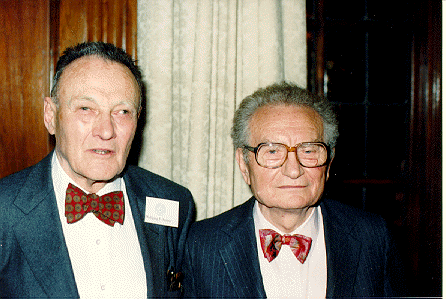 This was taken here in 1991, at a 50th birthday conference for the Theorem.
Lecture 2:  Gains
44
Who gains and loses from trade
The reasons:
If there is no trade, scarce factors earn a premium due to their scarcity
Trade forces a country’s scarce factors to compete, through trade, with their more abundant counterparts abroad
Without trade, abundant factors have their earnings reduced by their abundance
Trade allows them to produce for the world market where their earnings are higher
45
Lecture 2:  Gains
Benefits and Costs of Trade for a Whole Economy
Summary
46
Lecture 2:  Gains
Who loses from trade
The Theorem applied to the US:
The scarce factor in the US is low-skilled labor
Because US has abundance of high-skilled and educated workers, plus capital, land, and others
So globalization has tended to lower the relative wage of low-skilled labor in the US
47
Lecture 2:  Gains
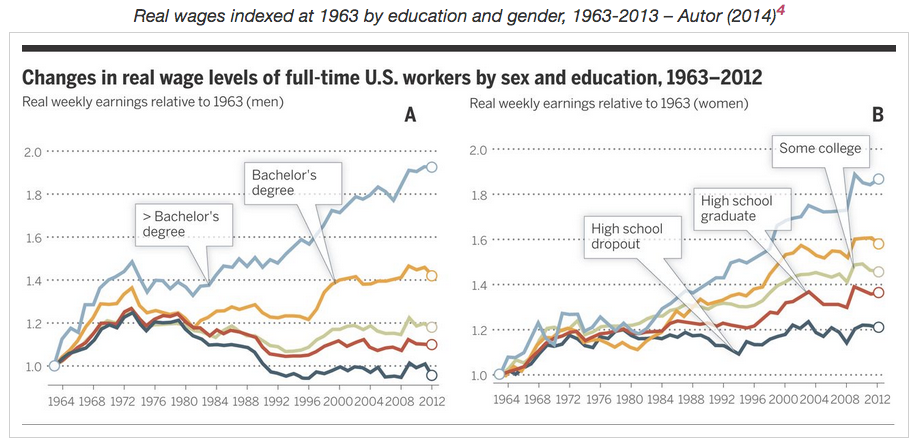 Lecture 2:  Gains
48
[Speaker Notes: https://ourworldindata.org/skill-premium-income-by-education/]
Who loses from trade
The rise in the “skill premium”
Specifically, the wage of skilled labor relative to unskilled labor (or the return to education) has risen steadily since about 1980
Trade (or globalization) is part of the reason for this.  
But it is due even more to other causes (See Bernstein)
Technology, decline of unions, erosion of minimum wage, etc.
49
Lecture 2:  Gains
Discussion Questions
Why do you think technology has favored skilled workers compared to unskilled workers?
Do you expect technology to continue that way in the future?
50
Lecture 2:  Gains
Class 2 Outline
The Gains and Losses from Trade
Comparative advantage
Other sources of gain from trade
Who gains and who loses from trade
In a single market
In the whole economy
How strong is the case for trade?
Lecture 2:  Gains
51
How strong is the case for trade?
Economists argue that the gains from trade are larger than the losses.  Is that enough?
Certainly not for those who lose
In principle, society could tax the winners, compensate the losers, and make all better off
In practice, though we have TAA, we don’t do that
Bernstein argues for “creating real, substantive, remunerative opportunities for those hurt by trade”
Easy to say.  Hard to do.
Lecture 2:  Gains
52
Discussion Questions
Should policy makers use policies that hurt people, just because the benefit to others is greater?
Does it matter (or should it?) who the winners and losers are?
Lecture 2:  Gains
53